KONCEPCJA FUNKCJONOWANIA I ROZWOJU  ZESPOŁU PLACÓWEK OŚWIATOWYCH PUBLICZNA SZKOŁA PODSTAWOWA I PRZEDSZKOLE W  TUCZĘPACH
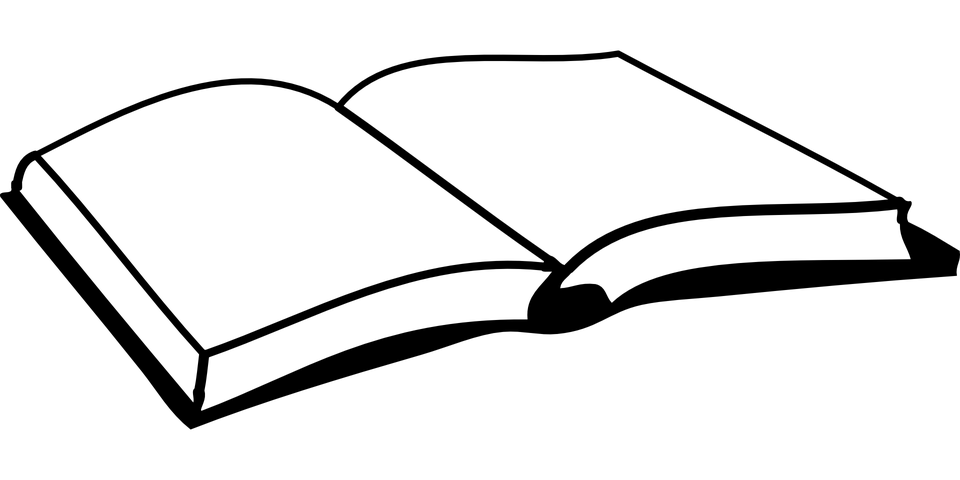 „Kto uczniem nie był, mistrzem też nie będzie.”
Analiza stanu bieżącego – ogólna charakterystyka
Szkoła Podstawowa w Tuczępach  w obecnym budynku funkcjonuje od 1967r., od 5 maja 1997r. posiada imię Henryka Sienkiewicza oraz Sztandar, a  od 1 września 2000r.  Szkołę Podstawową w Tuczępach połączono z Samorządowym Przedszkolem w Tuczępach  tworząc  Zespół Placówek Oświatowych - Publiczna Szkoła Podstawowa i Przedszkole w Tuczępach. 
Od 1 września 2020r. w Szkole Podstawowej  jest  9 oddziałów  w klasach I – VIII   i  3 oddziały w Przedszkolu, uczy się 168 uczniów w Szkole, natomiast  54 dzieci uczęszcza do Przedszkola.
Dzieci  uczą się na jednej zmianie w godzinach  od 8.00 – 15.00.
 W chwili obecnej dla potrzeb uczniów na terenie Szkoły  i Przedszkola znajdują się następujące obiekty i pomieszczenia:  jest  11 sal lekcyjnych, nowa pracownia komputerowa,  nowa sala językowa, gabinet pielęgniarki, gabinet pedagoga,  pokój nauczycielski, sala gimnastyczna z zapleczem (szatnie dziewczynek i chłopców, magazyn sprzętu sportowego), stołówka szkolna, szatnia główna i kotłownia, biblioteka, gabinet dyrektora.
 Kadra  pedagogiczna  liczy  33 nauczycieli. Zgodnie z podziałem na stopnie awansu zawodowego jest:  17 nauczycieli  dyplomowanych,  9 mianowanych, 6 kontraktowych,  1 stażysta.Pracowników obsługi i kuchni jest  7.  Łącznie zatrudnionych jest  40 osób.
Wyniki średnie Sprawdzianu VI kl. na tle krajowej skali staninowej od roku  szkolnego  2012/2013r.
2012/2013 --- Sprawdzian VI klasy --- stanin  najwyższy,  
       I  miejsce w pow. buskim na 38 szkół, 13 miejsce w woj. świętokrzyskim na 495 szkół.
2013/2014 --- Sprawdzian VI klasy --- stanin średni,
       XII  miejsce w pow. buskim na 37 szkół, 
2014/2015 --- Sprawdzian VI klasy --- stanin wyżej średni,
       VII  miejsce w pow. buskim na 35 szkół,
2015/2016 --- Sprawdzian VI klasy --- stanin wyżej średni,
       IV miejsce w pow. buskim na 26 szkół,
      10 miejsce jako gmina Tuczępy na 102 gminy w województwie świętokrzyskim jeśli chodzi o łączny wynik punktowy z języka polskiego – 2016r.
Wyniki średnie z Egzaminu VIII kl. na tle krajowej skali staninowej od roku  szkolnego  2018/2019r.
2018/2019 – Egzamin VIII  klasy 
       VII  miejsce w pow. buskim na 25 szkół,   przy czym III  miejsce z matematyki w pow. buskim
                         Matematyka --- stanin wyżej średni
                          Język polski  --- stanin  średni
                          Język angielski --- stanin  średni

2019/2020 – Egzamin VIII  klasy 
       VII  miejsce w pow. buskim na 25 szkół,   przy czym II  miejsce z matematyki w pow. buskim
                          Matematyka --- stanin WYSOKI
                          Język polski  --- stanin  średni
                          Język angielski --- stanin  średni
Kierunki Pracy i Rozwoju Szkołyna lata 2021 – 2025
„Człowiek jest wielki nie przez to, co posiada, lecz przez to, kim jest i nie przez to co ma, lecz przez to, czym dzieli się z innymi”

                              Jan Paweł II
Misja Szkoły
Jesteśmy  szkołą przyjazną i bezpieczną, która: 
Wychowuje uczniów w duchu uniwersalnych wartości moralnych, tolerancji, szacunku, humanistycznych wartości i patriotyzmu.
Motywuje do  zdobywania wiedzy i umiejętności.
Wykorzystuje nowoczesne metody nauczania.
Rozwija poczucie własnej wartości uczniów oraz wiary we własne możliwości.
Wszystkie działania dydaktyczno – wychowawcze i opiekuńcze orientuje na dobro  każdego dziecka,  tworząc warunki wszechstronnego rozwoju uczniów. 
Promuje zdrowy styl życia wśród uczniów i ich rodziców.
Zapewnia bezpieczne warunki nauki i pracy w szkole.
Inspiruje uczniów do twórczego działania, wyzwala w nich kreatywność,  pozwala rozwijać indywidualne  zdolności, zainteresowania i pasje.
Kształci  poczucie obowiązku i odpowiedzialności za własne czyny. 
Przygotowuje ucznia do odnoszenia sukcesów  i radzenia  sobie z trudnościami. 
Współdziała z rodzicami oraz innymi partnerami zewnętrznymi wspierającymi szkołę we wszystkich obszarach jej działalności.
Pełni  funkcje doradczą oraz wspierającą rodziców w wychowaniu dzieci.
Analizuje i ocenia efekty swojej pracy, a uzyskane wyniki wykorzystuje do stawiania nowych zadań, które będą doskonalić i podnosić jakość pracy.
Przygotowuje uczniów do świadomego i racjonalnego funkcjonowania w świecie ludzi dorosłych oraz do pełnienia ważnych ról społecznych.
Wizja Szkoły
Szkoła, w której:
Zapewniamy uczniom optymalne warunki do wszechstronnego i harmonijnego rozwoju intelektualnego oraz do zdobywania wiedzy i umiejętności.
Zapewniamy uczniom wysoką jakość nauczania, wychowania i opieki w atmosferze wzajemnego  zrozumienia,  akceptacji,  życzliwości, szacunku,  poczucia bezpieczeństwa.
Wyrównujemy szanse edukacyjne i motywujemy do osiągania sukcesów na miarę możliwości uczniów mających trudności w nauce.  
Decydujemy o ważnych sprawach szkoły w sposób kolegialny, przy współudziale nauczycieli, Samorządu Uczniowskiego i Rady Rodziców.
Propagujemy zdrowy styl życia i ekologii w wymiarze lokalnym i globalnym. 
Zatrudniamy kadrę składającą się  osób wykwalifikowanych, kompetentnych, zaangażowanych, stosujących nowoczesne metody nauczania i wychowania, nastawionych innowacyjnie wobec przyjętych założeń, chętnych do ciągłego doskonalenia kwalifikacji zawodowych.
Odnosimy sukcesy w różnych dziedzinach nauki, kultury i sportu, uczniowie są dobrze wychowani, godnie reprezentują rodzinę, szkołę, Ojczyznę.
Aktywnie włączamy się do działań na rzecz społeczności lokalnej, współpracujemy z innymi placówkami w gminie i poza nią.
Przestrzegamy praw dziecka, dbając o zaspokojenie jego potrzeb i stwarzamy warunki, by każde dziecko czuło, że jest bezpieczne, akceptowane i ważne.
Przygotowujemy  uczniów  do  dalszej  nauki,  do samodzielnego funkcjonowania otaczającym świecie, nastawionych na osiąganie sukcesów.
Absolwent Publicznej Szkoły Podstawowej im. Henryka Sienkiewicza w Tuczępach
Ma uporządkowany system wartości, przestrzega zasad moralnych i etycznych. 
Zna swoje mocne i słabe strony, radzi sobie w różnych sytuacjach, umie radzić sobie z sukcesem i porażką.
Umie współpracować w grupie i przejawia postawy aprobowane społecznie.
Potrafi dokonywać mądrych wyborów i przewiduje skutki swoich działań.
Jest wyposażony w rzetelną wiedzę, pozwalającą mu na kontynuowanie edukacji na wyższym szczeblu.
Jest samodzielny, uczciwy, tolerancyjny, odpowiedzialny, twórczy, pracowity.
Wierzy we własne możliwości, rozwija swoje zainteresowania, stara się poszerzać wiedzę i umiejętności.
Dostrzega problemy i zagrożenia środowiska oraz przejawia postawy proekologiczne.
Zna swoje miejsce w rodzinie i docenia jej wartość.
Preferuje zdrowy styl życia, wolny od nałogów. 
Angażuje się w działania środowiskowe. 
Ma świadomość potrzeby kształcenia się przez całe życie. 
Szanuje tradycję i kulturę własnego narodu, a także innych kultur. 
Jest społecznie aktywny, wrażliwy na potrzeby drugiego człowieka. 
Cechuje go wysoka kultura osobista, wrażliwość i szacunek dla drugiego człowieka.
Rozumie i stosuje zasady demokracji, czuje się Polakiem i Europejczykiem.
Dydaktyka
Podnosimy  efektywność  kształcenia i  jakość pracy  szkoły  poprzez: 
Dbanie o wszechstronny rozwój każdego ucznia na miarę jego intelektualnych możliwości i predyspozycji. 
Efektywnie świadczoną pomoc psychologiczno – pedagogiczną.
Rozwijanie kompetencji kluczowych. 
Systematyczną realizację podstawy programowej oraz jej monitorowanie.
Indywidualizowanie procesu kształcenia,  aby zoptymalizować efektywność nauczania.
Wprowadzanie innowacji pedagogicznych w celu uatrakcyjnienia oferty pedagogicznej.
Organizowanie konkursów,  zawodów wyzwalających w uczniach chęć współzawodnictwa, przedsiębiorczość, kreatywność.
Dokonywanie  analizy wyników pracy dydaktycznej  i w oparciu o nie planowanie działań naprawczych.
Stosowanie nowoczesnych metod kształcenia (w tym TIK), właściwie dobranych, zróżnicowanych i skutecznych  zarówno z ucz. zdolnym, jak i mającym trudności w nauce.
Doskonalenie i ewaluowanie wewnątrzszkolnego oceniania pod kątem wspierania i motywowania ucznia do nauki.
Poszerzenie, urozmaicenie i dostosowywanie do potrzeb  i zainteresowań  ucznia oferty zajęć pozalekcyjnych
Systematyczne korzystanie przez nauczycieli z różnorodnych form doskonalenia zawodowego.
Dążenie do uzyskiwania wysokich wyników w egzaminach zewnętrznych.
Uwzględnianie wniosków z analizy wyników egzaminu w pracy dydaktyczno wychowawczej.
Wprowadzenie  nowoczesnych  narzędzi edukacyjnych - programowania i robotyki.
Wychowanie i Opieka
Szkoła tworzy optymalne warunki do wychowywania dziecka  oraz zapewnia bezpieczeństwo, opiekę i zaspokaja podstawowe potrzeby uczniów  poprzez: 
Kształtowanie postaw prospołecznych, patriotycznych i obywatelskich (tolerancja,  asertywność,  szacunek dla symboli narodowych, religijnych).
Rozwijanie demokracji, samorządności szkolnej, rozwijanie wolontariatu, prowadzenie akcji charytatywnych.
Rozwijanie zdolności ucznia do dokonywania samooceny, w tym samokrytyki, akceptacji siebie, radzenia sobie ze stresem, sztuki empatii.
Rozwijanie pasji i zainteresowań oraz promocja ich osiągnięć. 
Budowanie w uczniach wiary w siebie i swoje możliwości, doskonalenie umiejętności obrony własnych praw i poglądów.
Propagowanie zdrowego stylu życia,  kultury fizycznej i działań proekologicznych. 
Prowadzenie współpracy z wszelkimi instytucjami i organizacjami w realizacji zadań wychowawczo - profilaktycznych szkoły.
Zapewnienie bezpiecznych i higienicznych warunków w szkole, postępowanie zgodnie z przyjętymi procedurami  bezpieczeństwa.
Przygotowanie uczniów do świadomego wyboru dalszego kierunku kształcenia. 
Zapewnienie otwartych i pozytywnych, nacechowanych wzajemnym szacunkiem, relacje między nauczycielami, uczniami i ich rodzicami.
Współpraca z Rodzicami
Budowanie atmosfery wzajemnego zaufania. 
Zachęcanie rodziców do czynnego udziału we wszystkich obszarach  działalności  szkoły.
Wspieranie rodziców w procesach wychowawczych poprzez, m.in.: pedagogizację, konsultacje i poradnictwo z udziałem specjalistów, opracowywanie broszur i gazetek  informacyjnych.
Uwzględnianie i realizacja wniosków i inicjatyw zgłaszanych przez rodziców. 
Tworzenie podstawowych dokumentów szkolnych (statutu, programu wychowawczo-profilaktycznego, procedur bezpieczeństwa, regulaminów itp.).
Opiniowanie działalności dydaktycznej oraz wychowawczo - opiekuńczej pracy szkoły.
Podejmowanie decyzji w sprawach dotyczących ważnych problemów szkolnych. 
Aktywne  uczestnictwo i  współorganizowanie życia szkoły, jak i działań środowiskowych. 
Prezentowanie na stronie  internetowej szkoły wszelkich inicjatyw realizowanych przez rodziców.
Rozpoznawanie oczekiwań edukacyjnych  rodziców, środowiska i stosownie do nich kształtowanie  oferty edukacyjnej.
Promocja Szkoły
Współpraca z mediami - publikowanie  artykułów w prasie lokalnej „Głos Gminy Tuczępy” oraz w prasie regionalnej prezentujących wszelką działalność szkoły  i jej osiągnięcia.
Tworzenie pozytywnego wizerunku szkoły w środowisku poprzez działalność charytatywną.
Promowanie wartości edukacji poprzez ukazanie  sukcesów uczniów w olimpiadach i konkursach przedmiotowych, konkursach artystycznych i zawodach sportowych. 
Prezentowanie i upowszechnianie informacji o ofercie edukacyjnej szkoły.
Organizowanie imprez i uroczystości z udziałem władz i środowiska lokalnego. 
Dbanie o wizerunek strony internetowej, tak by była bieżącym źródłem informacji i kontaktów dla uczniów, rodziców i nauczycieli.
Propagowanie działalności Szkoły w środowisku np. poprzez udział w imprezach gminnych, powiatowych .
Współpracowanie z różnymi  instytucjami wspierającymi edukację i wychowanie dzieci.
Kontynuacja współpracy z wieloma instytucjami wspierającymi edukację i wychowanie dzieci.
Nauczyciel
Kompetentny nauczyciel: 
Buduje więzi z uczniami i między uczniami, jest dla nich autorytetem.
Planuje i organizuje proces edukacyjny i  wychowawczy w taki sposób, żeby zaspokoić oczekiwania uczniów i rodziców.
Wykorzystuje  dotychczasowe  doświadczenia i  kwalifikacje.   
Stosuje nowatorskie metody pracy, wprowadza innowacje pedagogiczne.
Pracuje z pasją i wielką charyzmą uwzględniając możliwości i predyspozycje uczniów.
Zdobywa kolejne stopnie awansu zawodowego, stale doskonali swój warsztat pracy  zgodnie z potrzebami szkoły.
Dba o dobro uczniów, indywidualizuje nauczanie i wychowanie.
Monitoruje osiągnięcia uczniów i wdraża wnioski  z przeprowadzonych analiz. 
Dba o właściwe relacje interpersonalne w gronie pedagogicznym.
Współpracuje w planowaniu i realizowaniu procesów edukacyjnych.
 Wspiera uczniów w wyborze dalszej drogi edukacyjnej oraz rozwoju zawodowego.
Zarządzanie i Organizacja  Szkołą
Dobra organizacja procesu kształcenia, wychowania i opieki powiązana jest z właściwie wyposażoną szkołą.   Zaplecze dydaktyczno-wychowawcze tworzy warunki do efektywnego uczenia się.   
Dyrektor dąży  do tego poprzez:
Zapewnianie bezpieczeństwa i komfortu przebywania na terenie szkoły w tym  bezpieczeństwa informacji, bezpieczeństwa danych osobowych oraz bezpieczeństwa sieci informatycznych.
Dbanie o bazę szkoły odpowiadającą wymogom XXI wieku, promocję i wizerunek szkoły. 
Pozyskiwanie dodatkowych, pozabudżetowych środków finansowych na rozwój bazy szkoły  poprzez udział w projektach unijnych. 
Stworzenie szkolnego zestawu programów nauczania dostosowanego do potrzeb i możliwości ucz.
Wdrażanie systemu kontroli zarządczej tj. procedur, regulaminów instrukcji, zgonie z którymi  cała społeczność szkolna będzie pracować zgodnie z obowiązującymi przepisami prawa.
Prowadzenie ewaluacji wewnętrznej – jako narzędzia wspierającego proces podejmowania decyzji, racjonalnego zarządzania, rozwiązywania problemów. 
Współpracę z rodzicami, ze środowiskiem lokalnym, w organem prowadzącym, związkami zawodowymi, z różnymi instytucjami i organizacjami we wszystkich obszarach działalności szkoły.
Wewnątrzszkolne doskonalenie zawodowe, które będzie przemyślane, zaplanowane, systematyczne, właściwie zorganizowane, a przede wszystkim związane z jakościowym rozwojem szkoły oraz indywidualnymi potrzebami nauczycieli.
Motywowanie i  wspomaganie kadry do lepszej jakości pracy poprzez:  nagrody, dodatki motywacyjne, listy gratulacyjne, jawność wymagań i oceniania, nagłaśnianie pozytywnych efektów działań.
Korzystanie z dotychczasowej wiedzy i doświadczenia Rady Pedagogicznej. 
Delegowanie uprawnień i odpowiedzialności za wykonanie powierzonych zadań członkom Rady Pedagogicznej, stosownie do posiadanych przez nich predyspozycji i kompetencji.
Dyrektor  Szkoły
Jest  liderem  twórczym, sprawnym, efektywnym, kreatywnym, opanowanym, operatywnym, konsekwentnym w działaniu.
Własnym przykładem zachęca do innowacyjności. 
Poszukuje i zatrudnia kreatywnych, twórczych pracowników. 
Stwarza odpowiednie warunki do pracy i umożliwia pracownikom ich rozwój.
Doskonali systematycznie swoją wiedzę, umiejętności i dzieli się  nią z pracownikami. 
Rozdziela  zadania według możliwości i predyspozycji nauczycieli. 
Zapewnia pomoc nauczycielom w realizacji ich zadań i ich doskonaleniu zawodowym.
Wyraża uznanie dla  nauczycieli, którzy odnoszą sukcesy. 
Wykorzystuje zasoby wiedzy, innowacyjność i kreatywność pracowników w procesie podejmowania decyzji.
Prowadzi kontrolę, ewaluację, monitorowanie i wspomaganie zgodnie z obowiązującymi przepisami prawa.
Reprezentuje szkołę na zewnątrz,  utożsamia każdego pracownika ze szkołą, dba o dobrą opinię szkoły.
Poddaje analizie własne postępowanie i wyciąga z tego wnioski.
Zespołowo rozwiązuje wszelkie problemy. 
Umiejętnie zarządza  procesem zmian wskazując pozytywne ich strony, włącza  wszystkich pracowników w proces wprowadzania zmian.
Baza Szkoły
W ramach działalności gospodarczej dyrektor sprawuje opiekę nad obiektem  Zespołu Placówek Oświatowych w Tuczępach, który wymaga stałej dbałości o stan przydatności i funkcjonalności, bezpieczeństwa czy wymogów sanitarno – zdrowotnych. W tym celu będą nadal wykonywane przeglądy techniczne szkoły obejmujące: instalacje elektryczną, gazową, stan techniczny urządzeń CO  i kotłowni stan techniczny budynku, stan techniczny przewodów kominowych, wentylacyjnych.
W swoich działaniach menadżerskich  dąży do:
Odpowiedniego zagospodarowania otoczenia szkoły - modernizacja placu zabaw.
Modernizacji bazy sportowej szkoły w tym założenie  żaluzji w oknach co pozwoli na projekcje multimedialne - edukacyjne, rozrywkowe podczas apeli i akademii.
Przeprowadzenie niezbędnych prac remontowych - remont schodów w szkole.
Modernizacji kuchni szkolnej - zainstalowanie klimatyzacji.
Modernizacji sali komputerowej - zainstalowanie klimatyzacji.
Modernizacji  kotłowni szkolnej i instalacji CO.
Doposażenie szkoły i przedszkola w pomoce dydaktyczne.
Realizację ustawowych obowiązków dyrektor szkoły oprze na jasno sprecyzowanych kierunkach działań strategicznych:
Stworzyć nauczycielom i uczniom optymalne warunki wykonywania postawionych zadań, egzekwując konsekwentnie ich wykonanie.
Postrzegać ucznia jako aktywnego uczestnika procesu uczenia się, a nauczyciela jako doradcę w sprawach uczenia się. 
Służyć w każdej chwili radą, pomocą wszystkim, zwłaszcza rodzicom i nauczycielom rozpoczynającym pracę.
Z uporem uświadamiać i wymagać podmiotowości w procesie edukacji.
Osiągać coraz wyższy poziom pracy poprzez zachęcanie do innowacji pedagogicznych i tworzenia programów własnych.
Stwarzać coraz lepsze warunki nauki i pracy poprzez rozwój bazy dydaktycznej szk. 
Prowadzić takie działania, aby obiekty szkolne, ich wyposażenie oraz organizacja odpowiadała wymogom BHP, jak również  rozpoznawać potencjalne zagrożenia bezpieczeństwa  i eliminować je tak aby, nauka i praca odbywała się w bezpiecznych i higienicznych warunkach.
Nie uronić nic z dotychczasowych osiągnięć placówki – odbudowa czegokolwiek jest znacznie trudniejsza od kontynuacji.
Kluczem do sukcesu we wszystkich poczynaniach dyrektora szkoły jest zdolność pomyślnego przewodzenia  innym ludziom.
Mottem  przewodnim  do  dalszej  pracy niech  będzie  więc  chińska  sentencja: 
Idź do ludzi, Żyj z nimi
Ucz się od nich, Kochaj ich
Zacznij od tego, co wiedzą,
Buduj na tym, co mają,
Lecz o najlepszych przywódcach,
Gdy ich cel został osiągnięty,
Ich dzieło spełnione,
Ludzie będą mówić:
„My sami to zrobiliśmy”.

Opracowała: Grażyna Patrzałek – Dyrektor ZPO w Tuczępach